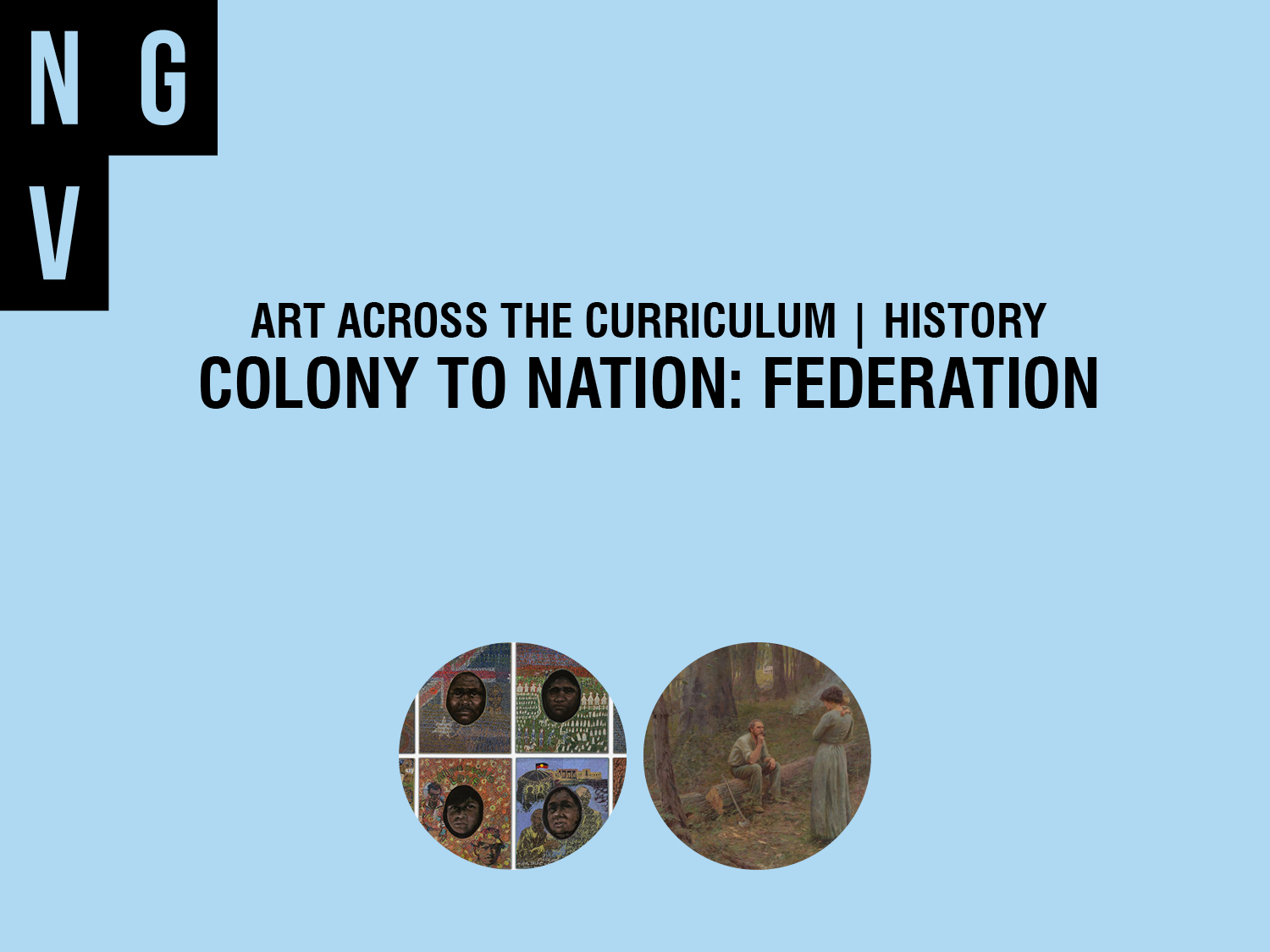 [Speaker Notes: The following slides have been designed for use in conjunction with NGV Education resource ‘Art and History: Colony to Nation Federation’ available at http://www.ngv.vic.gov.au/school_resource/art-and-history-colony-to-nation-federation]
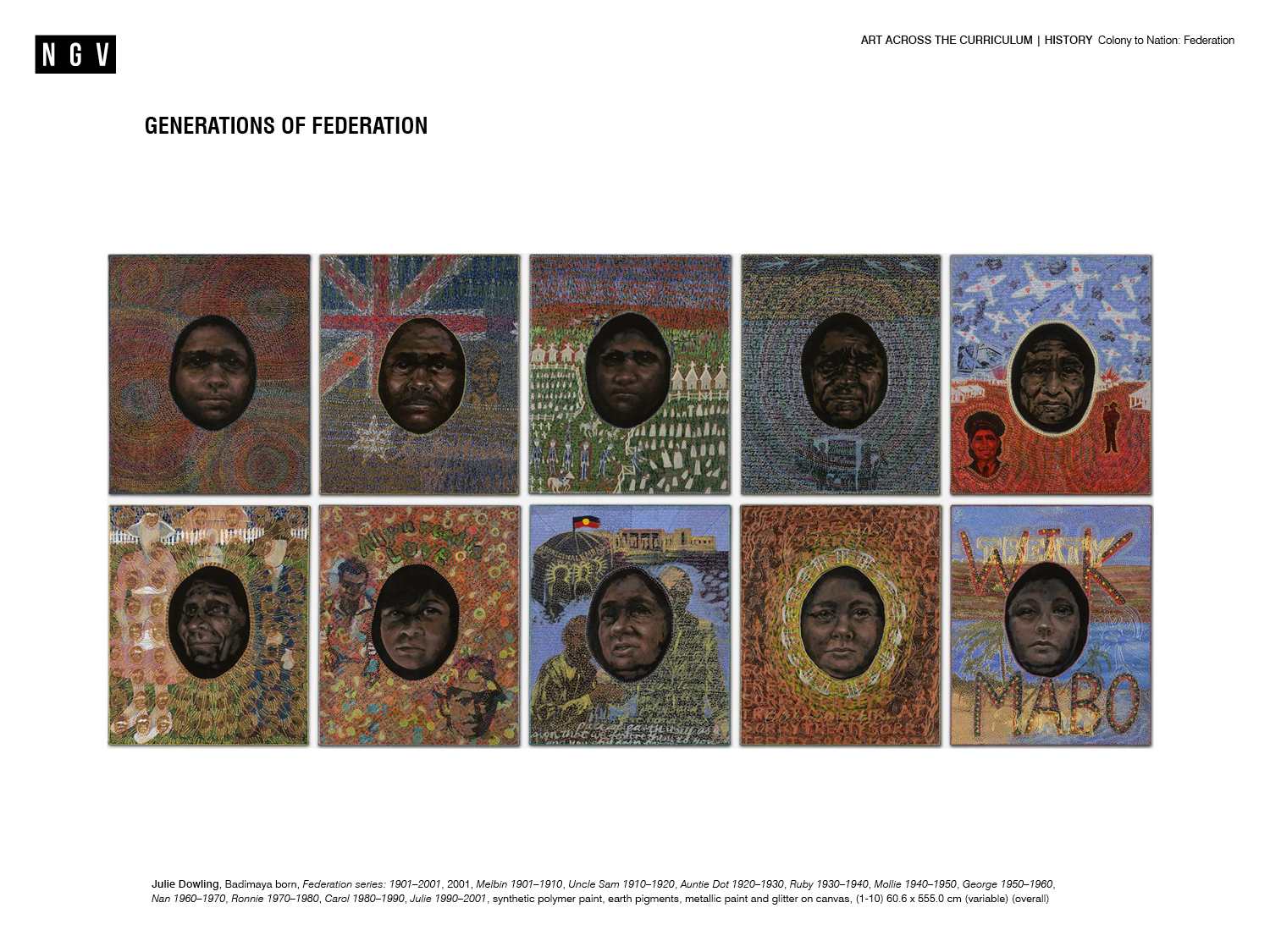 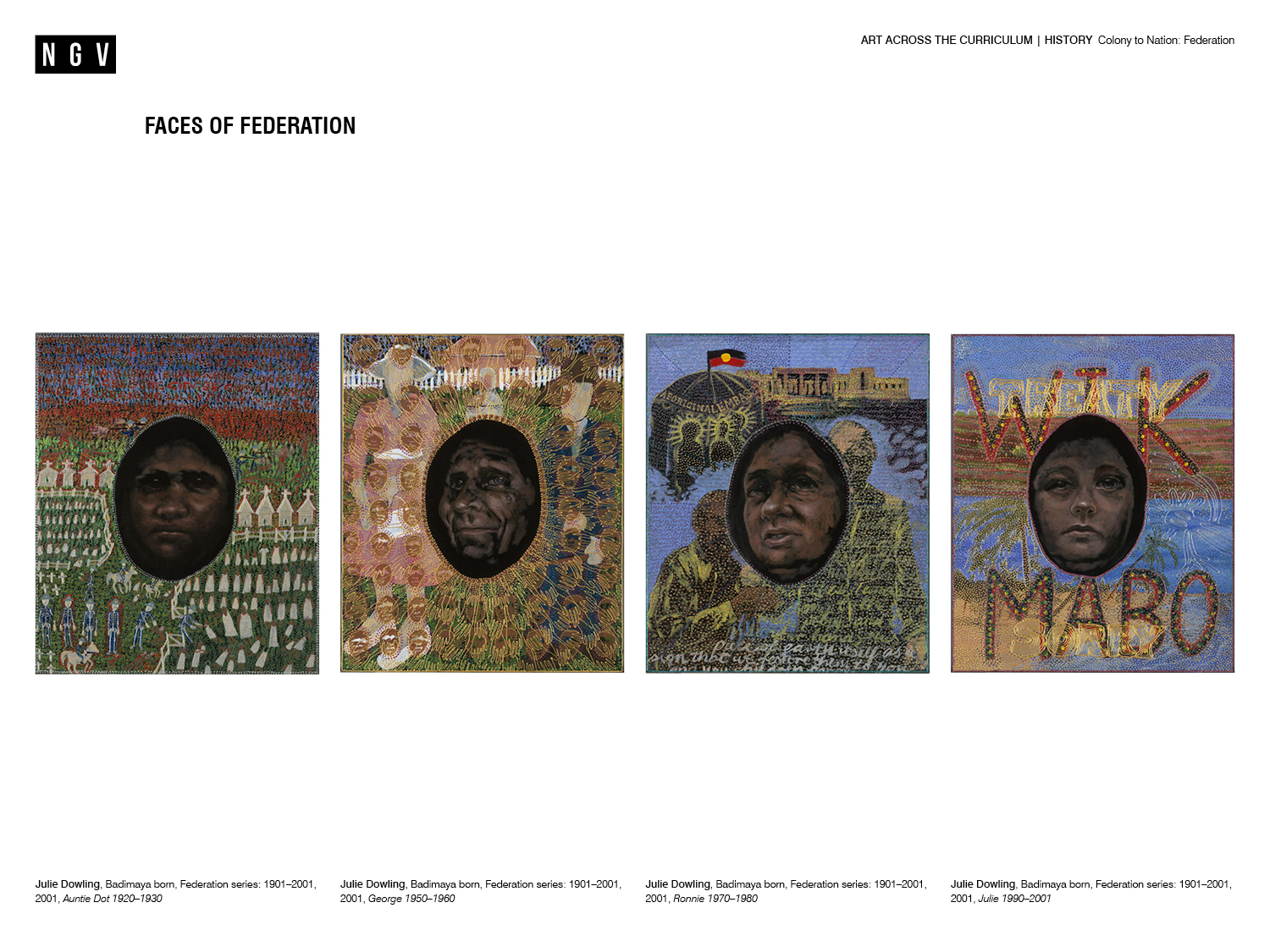 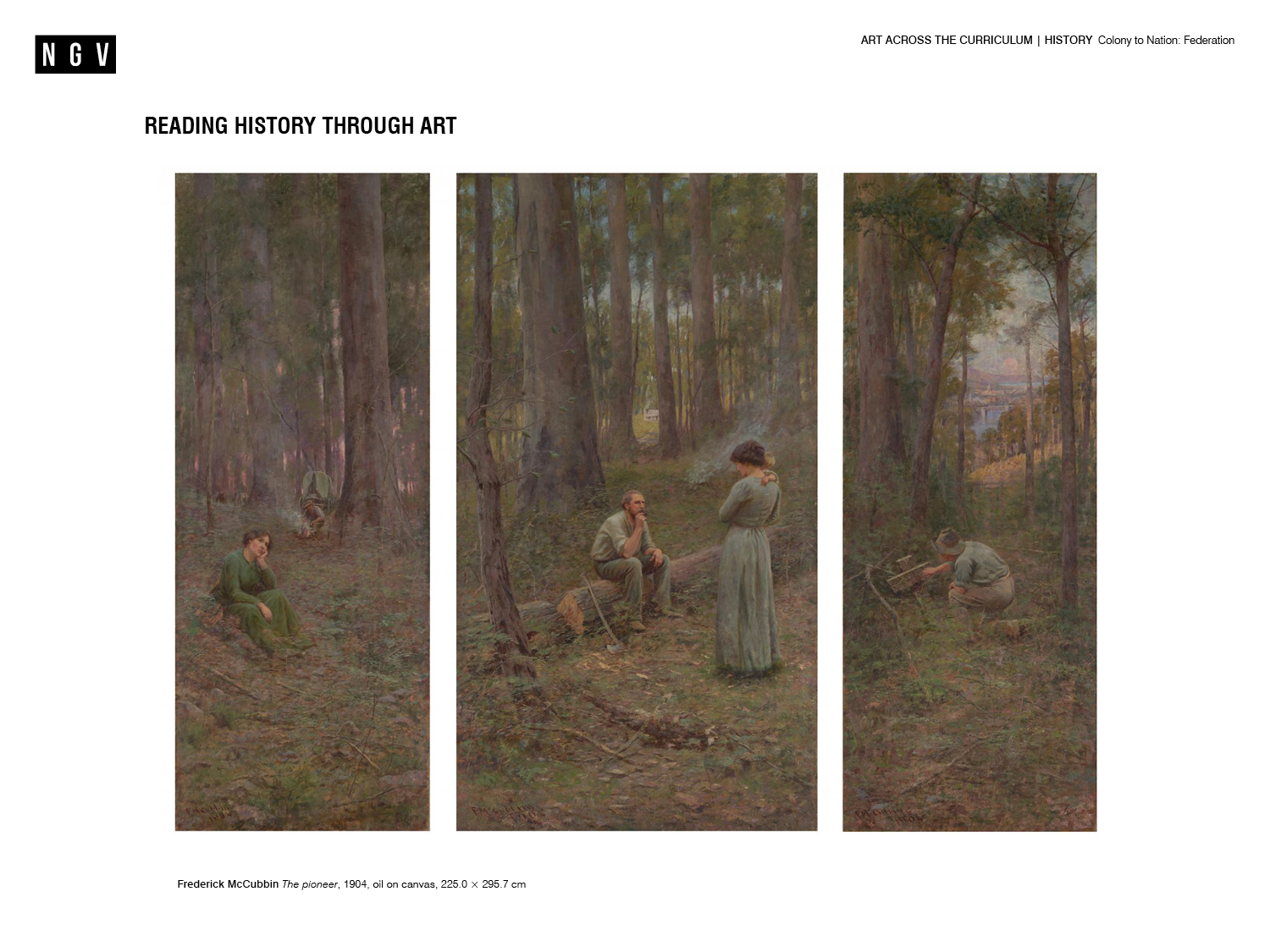 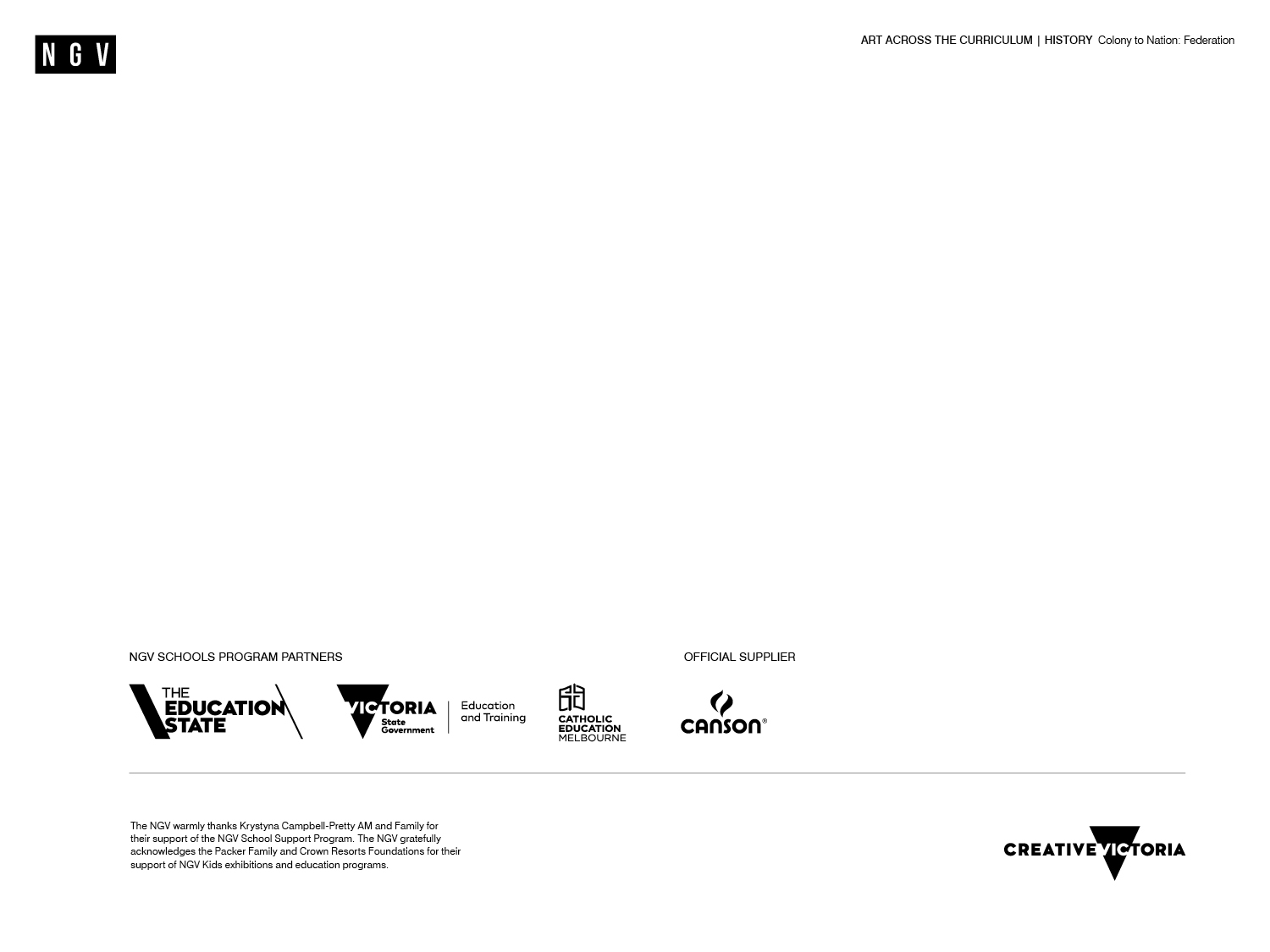